Heat TransferActivating Strategy
Watch the videos below or do the activities in class. Ask students to guess what cooks the popcorn in each example.
Popcorn Method 1:
http://www.youtube.com/watch?v=9UL1Mbo_tSw
Popcorn Method 2:
http://www.youtube.com/watch?v=cSoR8v4GT5I
Popcorn Method 3:
http://www.youtube.com/watch?v=_HGIkNLBcWY
[Speaker Notes: Instructional Approach(s): The teacher should use the slide to activate students prior knowledge. The teacher can click on the links and pose the question to the class, individual students, or let the students pair up to answer the questions. The teacher should not spend more than 5 minutes on the slide.]
Essential Question:How does energy move from one object to another?
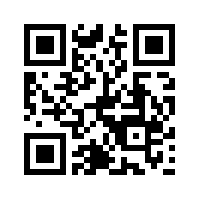 Standard:
S8P2d. Describe how heat can be transferred through matter by the collisions of atoms (conduction) or through space (radiation). In a liquid or gas, currents will facilitate the transfer of heat (convection).
[Speaker Notes: Instructional Approach(s): The teacher should introduce the essential question and the standard that aligns to the essential question]
Use the Types of Heat Transfer Foldable to take notes
[Speaker Notes: Instructional Approach(s): The teacher should give each student the Types of Heat Notes sheet [linked on the resource page] to use to record important information throughout the lesson]
Reviewing Heat (Thermal) Energy
Heat (thermal) energy is created by the movement of particles (atoms) that produces heat.
Heat (thermal) energy increases as temperature increases because as temperature increases, atoms move faster (have more kinetic energy)
http://www.middleschoolchemistry.com/multimedia/chapter1/lesson2#heating_and_cooling
[Speaker Notes: Instructional Approach(s): The teacher should show the short video to review thermal energy.]
Transfer of Heat (Thermal) Energy
Heat (thermal energy) is transferred from one object to another when the objects are at different temperatures.
The amount of heat (thermal energy) that is transferred when two objects are brought into contact depends on the difference in temperature between the objects.
[Speaker Notes: Instructional Approach(s): The teacher should present the information on the slide while the students record the important information on their notes]
Transfer of Heat (Thermal) Energy
Heat is transferred only when two objects are at different temperatures
Thermal energy always moves from warmer to cooler objects
The warmer object loses thermal energy and becomes cooler as the cooler object gains thermal energy and becomes warmer.
Energy will continue to move from a warmer object to a cooler object until both have the same temperature.
[Speaker Notes: Instructional Approach(s): The teacher should present the information on the slide while the students record the important information on their notes]
What will happen to the coffee as it continues to sit?
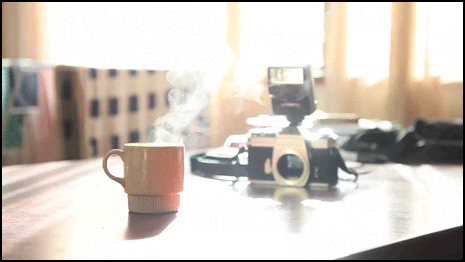 [Speaker Notes: Instructional Approach(s): The teacher should present the illustration to provide an example of heat transfer. The teacher should ask the class or call on students to answer the question.]
Heat Transfer can occur in three ways:
Conduction
Convection
Radiation
[Speaker Notes: Instructional Approach(s): The teacher should present the information on the slide.]
Conduction
Conduction is the transfer of heat by direct contact (particles collide)
Conduction occurs most easily in solids and liquids
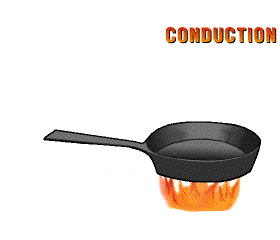 [Speaker Notes: Instructional Approach(s): The teacher should present the information on the slide while the students record the important information on their notes]
Conduction
Why is conduction easier in solids and liquids?
Atoms and molecules are closer together in solids and liquids. So, the particles need to move only a short distance before they bump into one another and transfer energy.
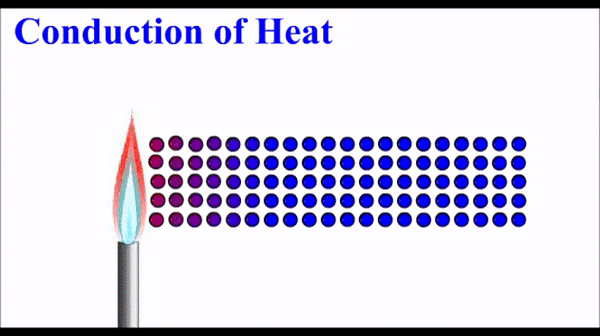 [Speaker Notes: Instructional Approach(s): The teacher should present the information on the slide while the students record the important information on their notes]
Explain the movement of thermal energy in the picture below.
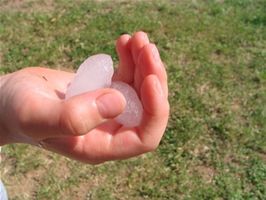 [Speaker Notes: Instructional Approach(s): The teacher should present the illustration to provide an example of conduction. The teacher should ask the class or call on students to answer the question. Click the mouse to reveal the answer.]
Faster moving molecules in your warm hand bump against the slower moving molecules in the ice. Thermal energy moves from your warmer hand to the colder ice. The slow moving molecules in the ice move faster.
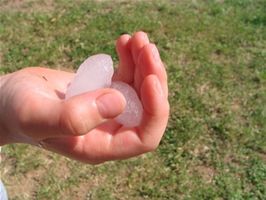 [Speaker Notes: Instructional Approach(s): The teacher should present the illustration to provide an example of conduction. The teacher should ask the class or call on students to answer the question. Do not spend more than 3-5 minutes total time allowing for discussion. When ready, move the next slides to discuss the answer.]
How is this an example of Conduction?
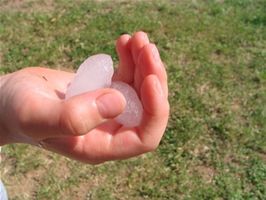 Faster moving molecules in your warm hand bump against the slower moving molecules in the ice to transfer thermal energy. Direct contact of the particles occurs; therefore, heat is transferred by Conduction.
[Speaker Notes: Instructional Approach(s): The teacher should present the illustration to provide an example of conduction. The teacher should ask the class or call on students to answer the question. Click the mouse to reveal the answer.]
Conduction
Animation: 
http://www.passmyexams.co.uk/GCSE/physics/conduction-heat-transfer.html
Eureka Video clip:
http://www.youtube.com/watch?v=Yitiw6Y7xZg
[Speaker Notes: Instructional Approach(s): The teacher should use the links on the slide to illustrate examples of conduction.]
Your turn…Explain the movement of thermal energy if you were about to eat the Chinese food below. How is this an example of Conduction?
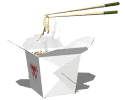 [Speaker Notes: Instructional Approach(s): This could be used as a formative assessment item to see if the students are grasping the concept]
Why does the lady in the pink dress drop her roasting stick before the lady in the green dress?
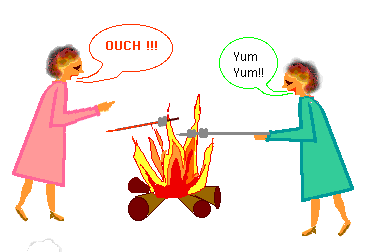 [Speaker Notes: Instructional Approach(s): The teacher should present the illustration. The teacher should ask the class or call on students to answer the question.]
Conductors and Insulators
Substances that transfer thermal energy very well are called Conductors.
Substances that do not transfer thermal energy very well are called Insulators.
[Speaker Notes: Instructional Approach(s): The teacher should present the information on the slide while the students record the important information on their notes]
Conductors and Insulators
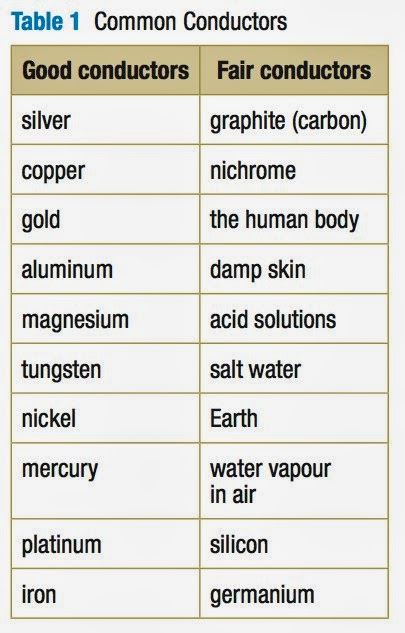 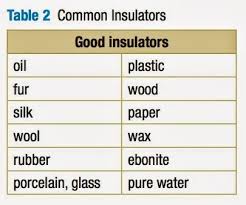 [Speaker Notes: Instructional Approach(s): The teacher should present the information on the slide.]
Convection
Convection is the flow of currents in a liquid or gas
A current is created when the warmer (less dense) material rises forcing the cooler (more dense) material to sink.
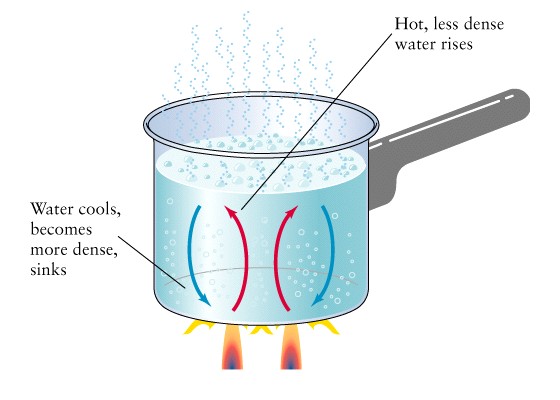 [Speaker Notes: Instructional Approach(s): The teacher should present the information on the slide while the students record the important information on their notes]
Everyday Examples of Convection Currents
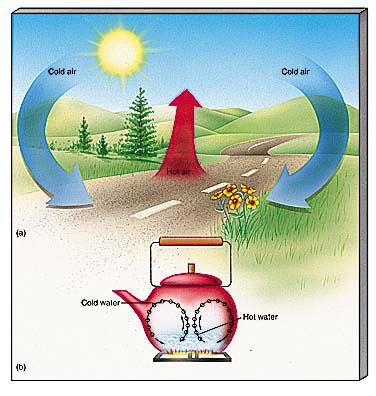 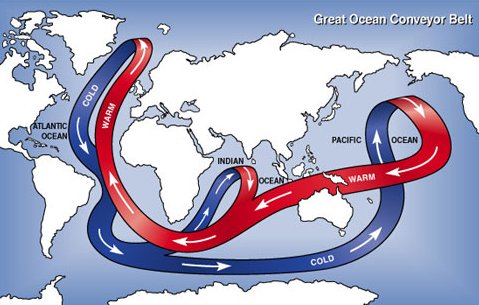 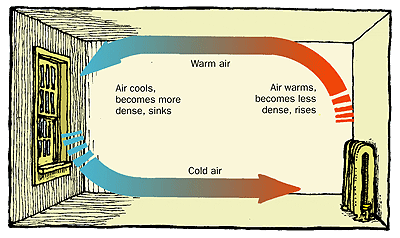 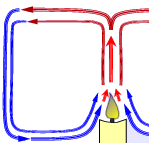 http://www.healthyheating.com/Definitions/heat-transfer-convection.htm#.VD7SIfmjOSo
[Speaker Notes: Instructional Approach(s): Remind students that in the water cycle, warm air rises, cools and condenses. Students learned about convection currents and the water cycle in the 6th grade.]
Convection
Animations and Video Clips
http://www.passmyexams.co.uk/GCSE/physics/convection-heat-transfer.html
Eureka Video clip:
http://www.youtube.com/watch?v=ON2Y3FEk_UI
[Speaker Notes: Instructional Approach(s): The teacher should use the links on the slide to illustrate examples of convection.]
Convection
Describe an example of convection that you have experienced recently at home, at school, or outside.
[Speaker Notes: Instructional Approach(s): This could be used as a formative assessment tool.]
How Hot was it? Dashboard Oven Hot
What cooked the cookies?
[Speaker Notes: Instructional Approach(s): This could be used as a formative assessment tool or as a classroom discussion.]
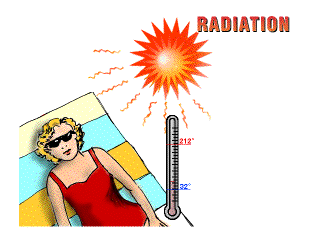 Radiation
Radiation is heat transfer through space by electromagnetic waves
Unlike Conduction and Convection, Radiation can occur in empty space, as well as in solids, liquids, and gases.
Waves such as visible light, infrared, and ultraviolet light are examples of radiation
[Speaker Notes: Instructional Approach(s): The teacher should present the information on the slide while the students record the important information on their notes]
Radiation
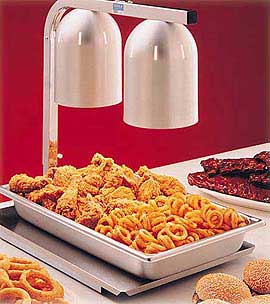 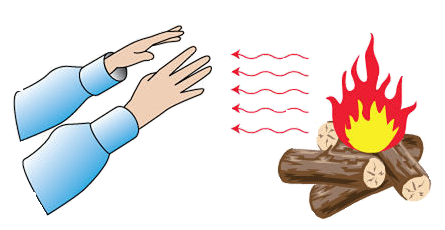 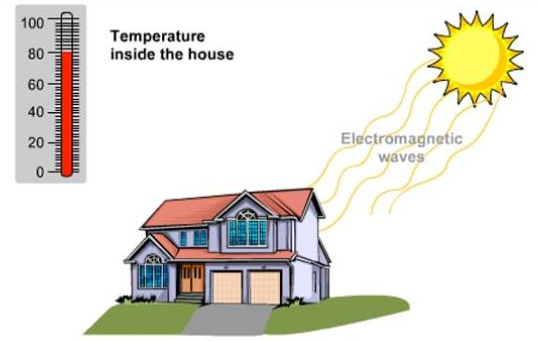 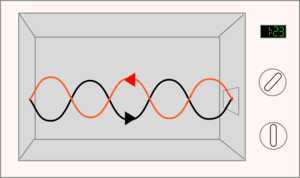 [Speaker Notes: Instructional Approach(s): The teacher should use the images on the slide to illustrate examples of radiation.]
Radiation
Eureka video clip:
http://www.youtube.com/watch?v=2JZciWtK6vc
[Speaker Notes: Instructional Approach(s): The teacher should use the link on the slide to illustrate examples of radiation.]
Animations of Heat Transfer
http://www.pbslearningmedia.org/asset/lsps07_int_heattransfer/
https://www.e-education.psu.edu/egee102/node/2053 Scroll down for animations
[Speaker Notes: Instructional Approach(s): The teacher should present the links and animations to provide illustrations of heat transfer. The teacher should ask the class or call on students to recognize conduction, convection, and radiation.]
Look at the examples of Heat Transfer in the Image below
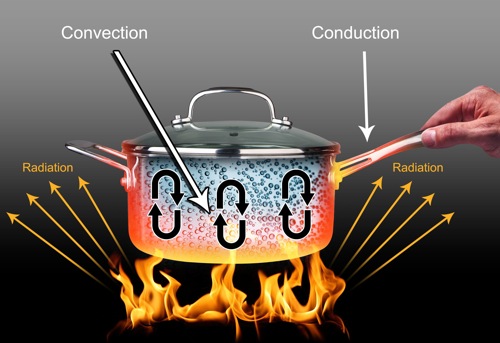 [Speaker Notes: Instructional Approach(s): The teacher should use the image to illustrate the types of heat transfer]
Look at the examples of Heat Transfer in the Image below
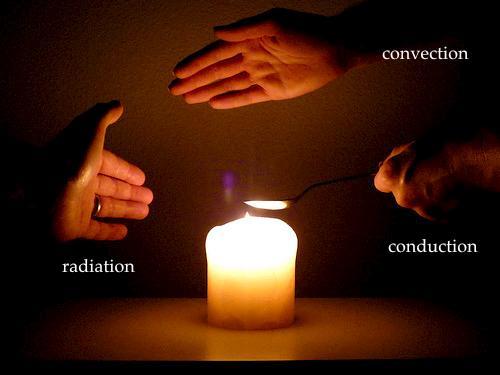 [Speaker Notes: Instructional Approach(s): The teacher should use the images on the slide to illustrate examples of conduction, convection, and radiation.]
Heat Transfer Song
http://www.youtube.com/watch?v=wr8Z4SCETPs
[Speaker Notes: Instructional Approach(s): The teacher should show the heat transfer song video and use it reinforce the concepts of heat transfer]
Look at the three images below. Identify which is an example of conduction, convection, and radiation.
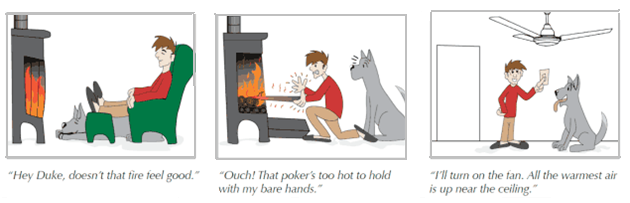 B.
C.
A.
[Speaker Notes: Instructional Approach(s): The teacher should present the illustration. The teacher should ask the class or call on students to answer the question. Click the mouse to reveal the answer.]
Look at the three images below. Identify which is an example of conduction, convection, and radiation.
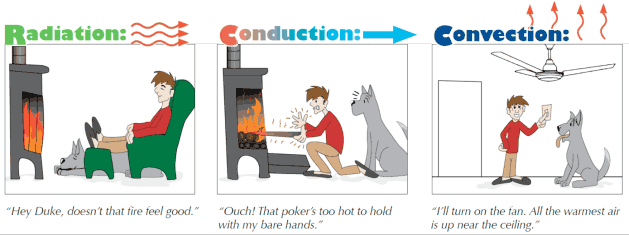 [Speaker Notes: Instructional Approach(s): The teacher should present the illustration. The teacher should ask the class or call on students to answer the question. Click the mouse to reveal the answer.]
Heat Transfer Summarizer
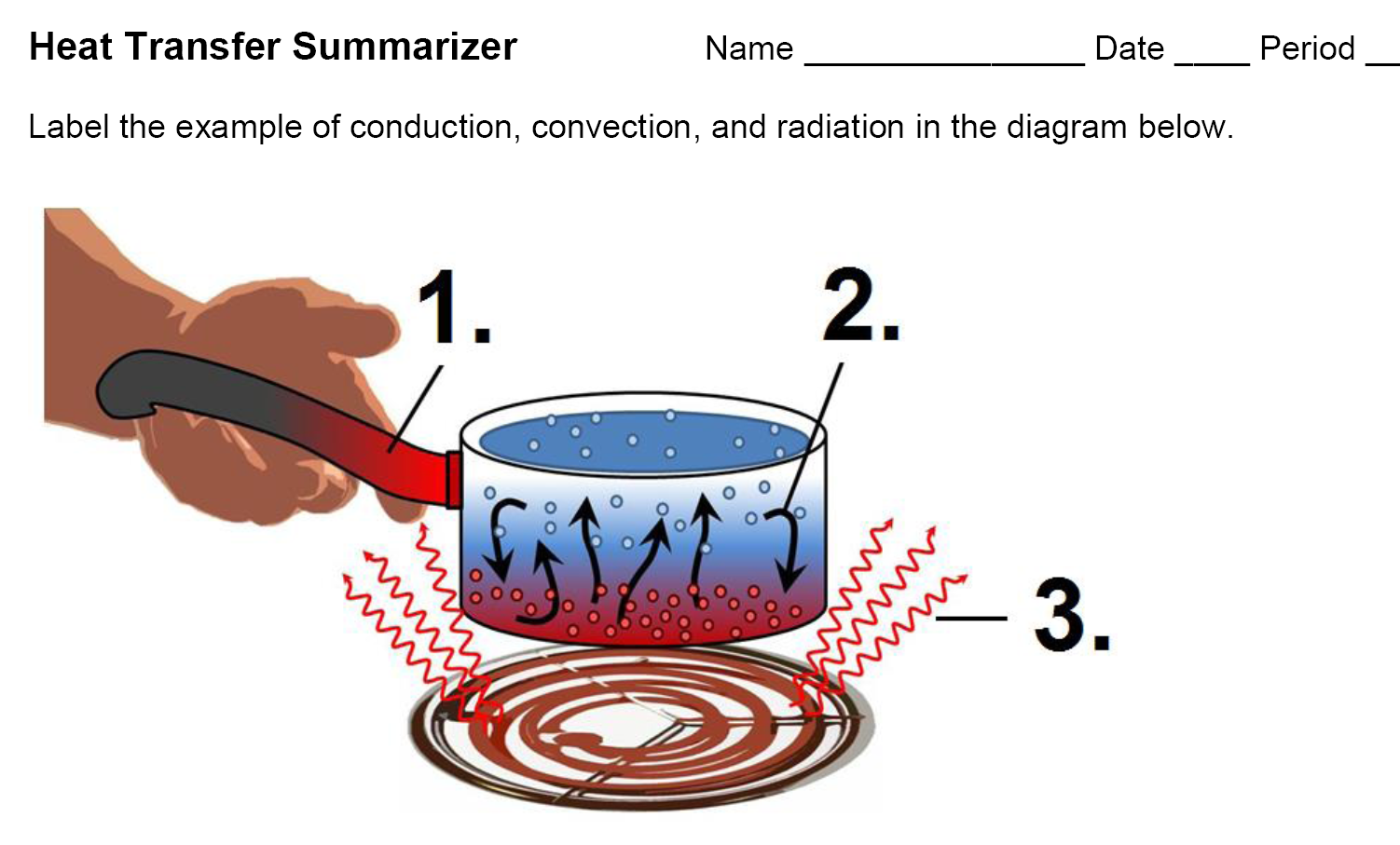 [Speaker Notes: Instructional Approach(s): Instructional Approach(s): Each student should complete the summarizer. The teacher should use the summarizer to determine the level of student mastery and if differentiation is needed.]
Heat Transfer Differentiation
[based on summarizer]
[Speaker Notes: Instructional Approach(s): The teacher should use the summarizer as a formative assessment to determine differentiation.]